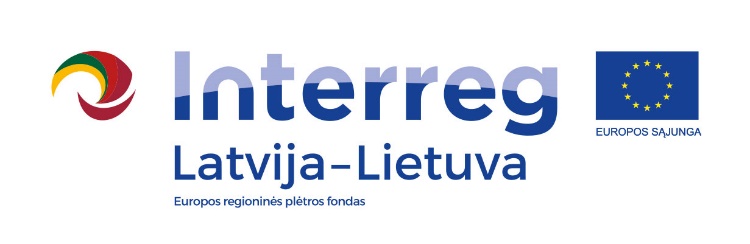 Vytauto Didžiojo universiteto Menų fakulteto Menotyros katedros doktorantė Milda Rutkauskaitė
Bendruomenės ir kūrybiškumo reikšmė įveiklinant užmirštas vietas: kopūstų lauko atvejis
Projektas „Viešųjų teritorijų, turinčių aplinkosauginių problemų, atkūrimas, plėtra ir priežiūra“, Nr. LLI-408, akronimas – LandCLEAN.
Pradžių pradžia
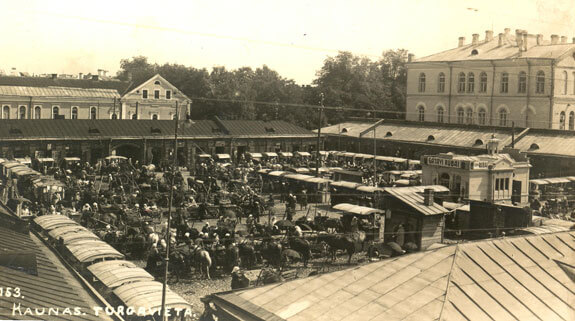 XIX a. pab. Kauno Šančių mikrorajone įkurtas kareivinių kompleksas, skirtas miesto tertitorijos gynybinei funkcijai atlikti.
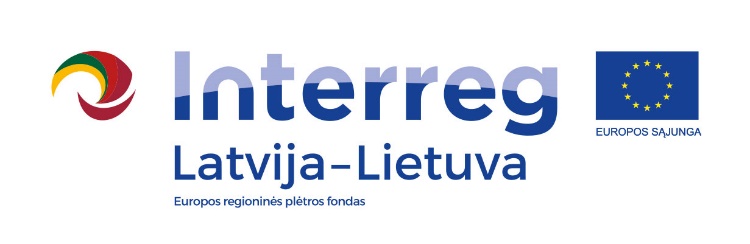 Nepriklausomybę atgavus
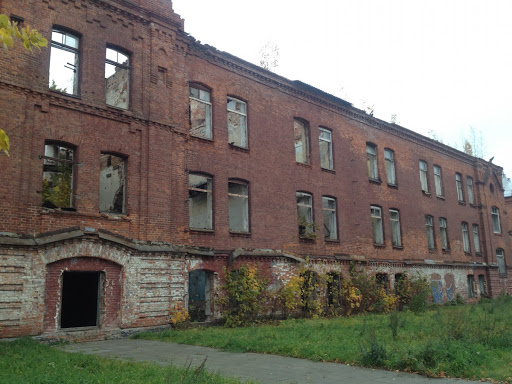 Po to, kai Lietuva tapo nepriklausoma šalimi, Šančių mikrorajone buvusios carinės Rusijos laikais pastatytos kareivinės tapo užmiršta ir apleista vieta. Nepasaint ilgus metus vykusių diskusijų, kareivinių vaizdas daugiau nei dešimtmetį nekito.
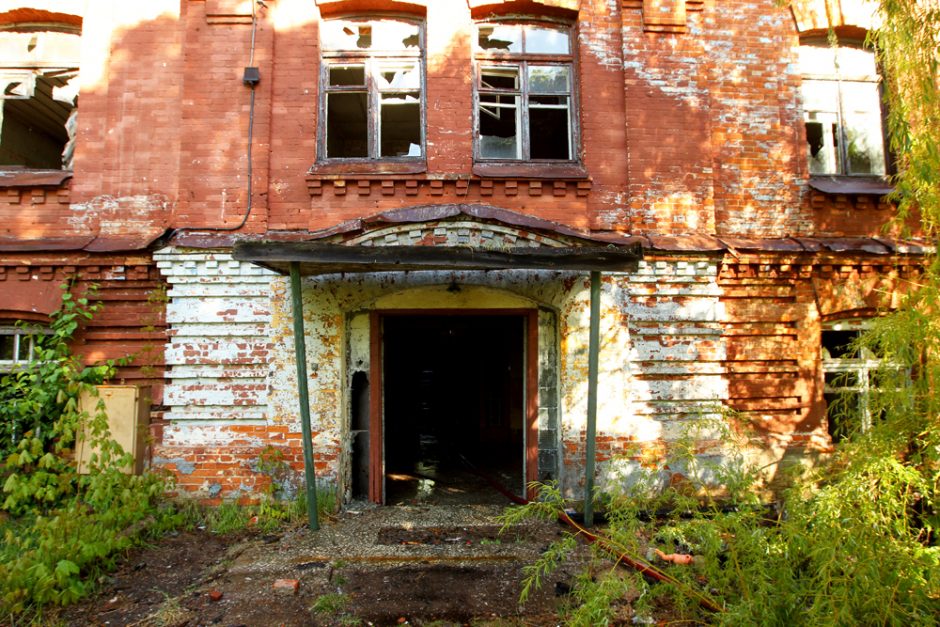 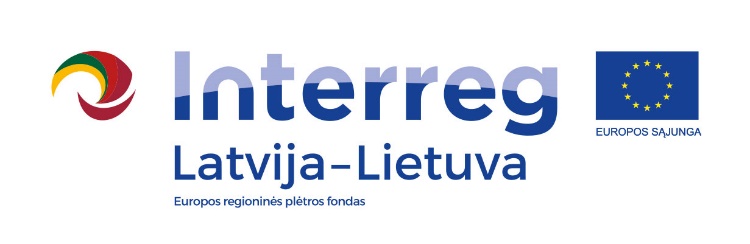 „JUOZAPAVIČIAUS 13“
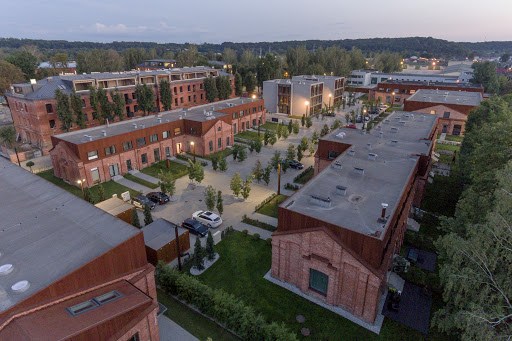 2016 m. Šančių mikrorajone iki to laiko apleistomis buvusios kareivinės ėmė sparčiai keistis įgyvendinant projektą „Juozapavičiaus 13“. Šioje vietoje, atrenovuotų kareivinių erdvėse, buvo įkurti gyvenamieji būstai, patalpos komercinei bei ugdymo įstaigų veiklai. 
Projketo vystytojas: UAB „Miesto renesansas“;
Projekto autorius: architektų biuras „G. Natkevičius ir partneriai“.
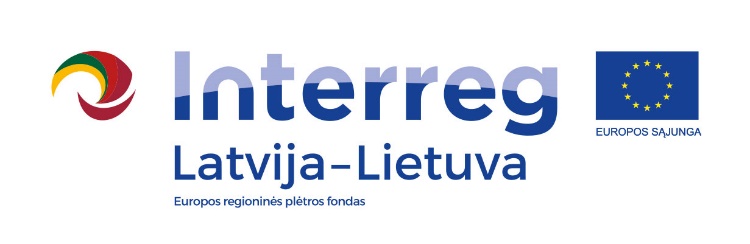 Gyvenamieji būstai
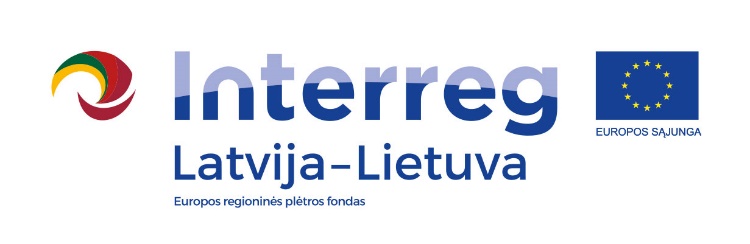 Karalienės mortos mokykla
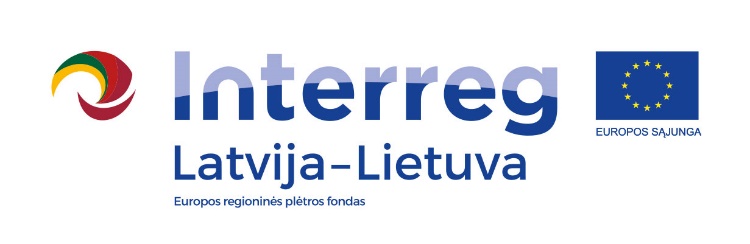 Prekybos centras „Rimi“
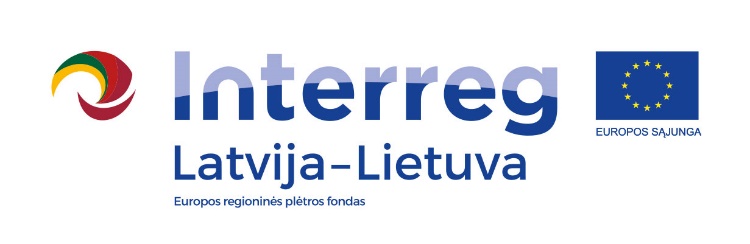 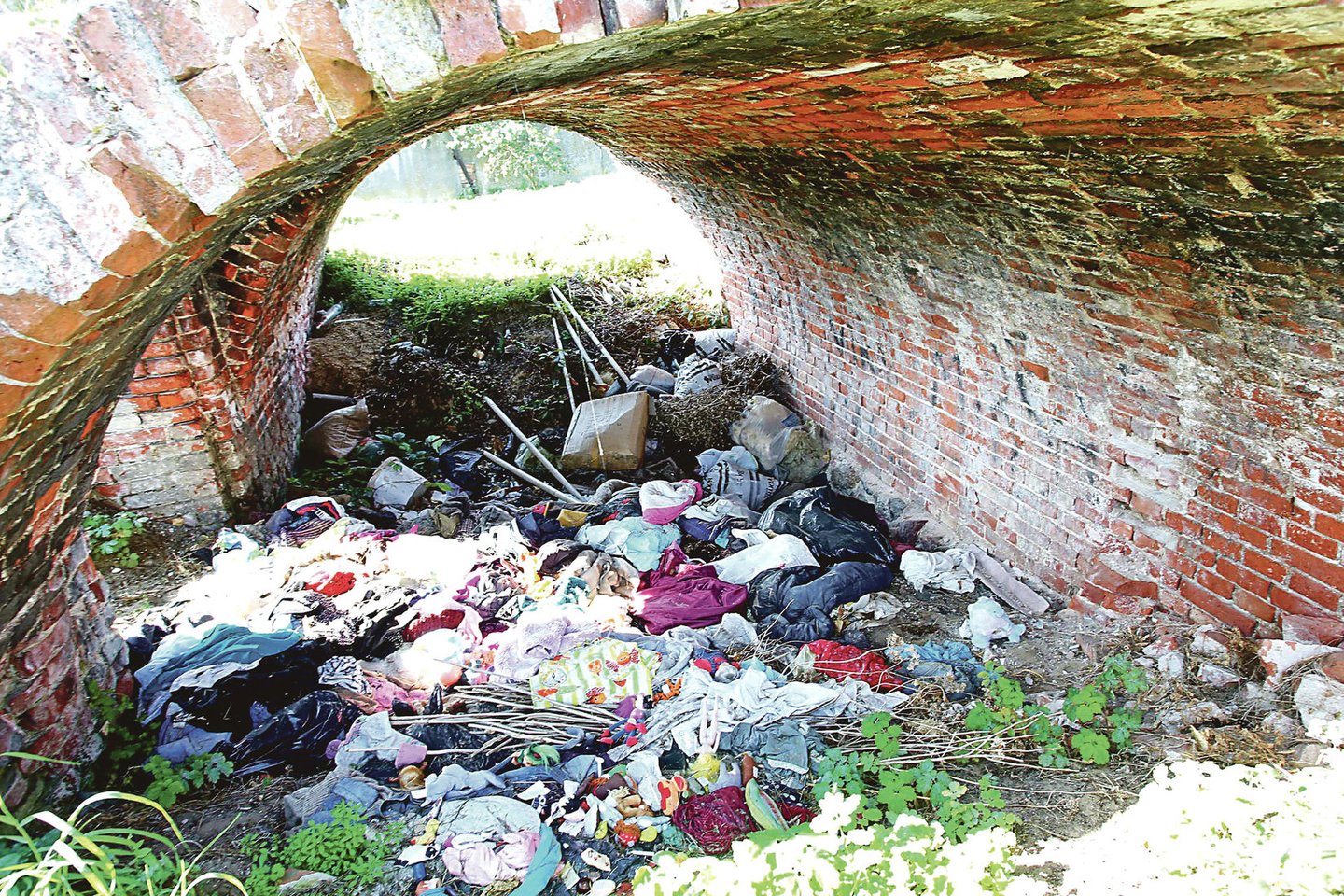 Kopūstų lauko likimas
Nepaisant gražėjančių kareivinių ir vykdyto projekto „Juozapavičiaus 13“, visai netoli renovuojamų vietų išliko apleista erdvė – Kopūstų laukas. 
Kopūstų laukas, kaip ir likusi kareivinių komplekso dalis, buvo įkurtas dar carinės Rusijos laikmečiu. Ši vieta anuomet buvo skirta kopūstų sandėliavimui.
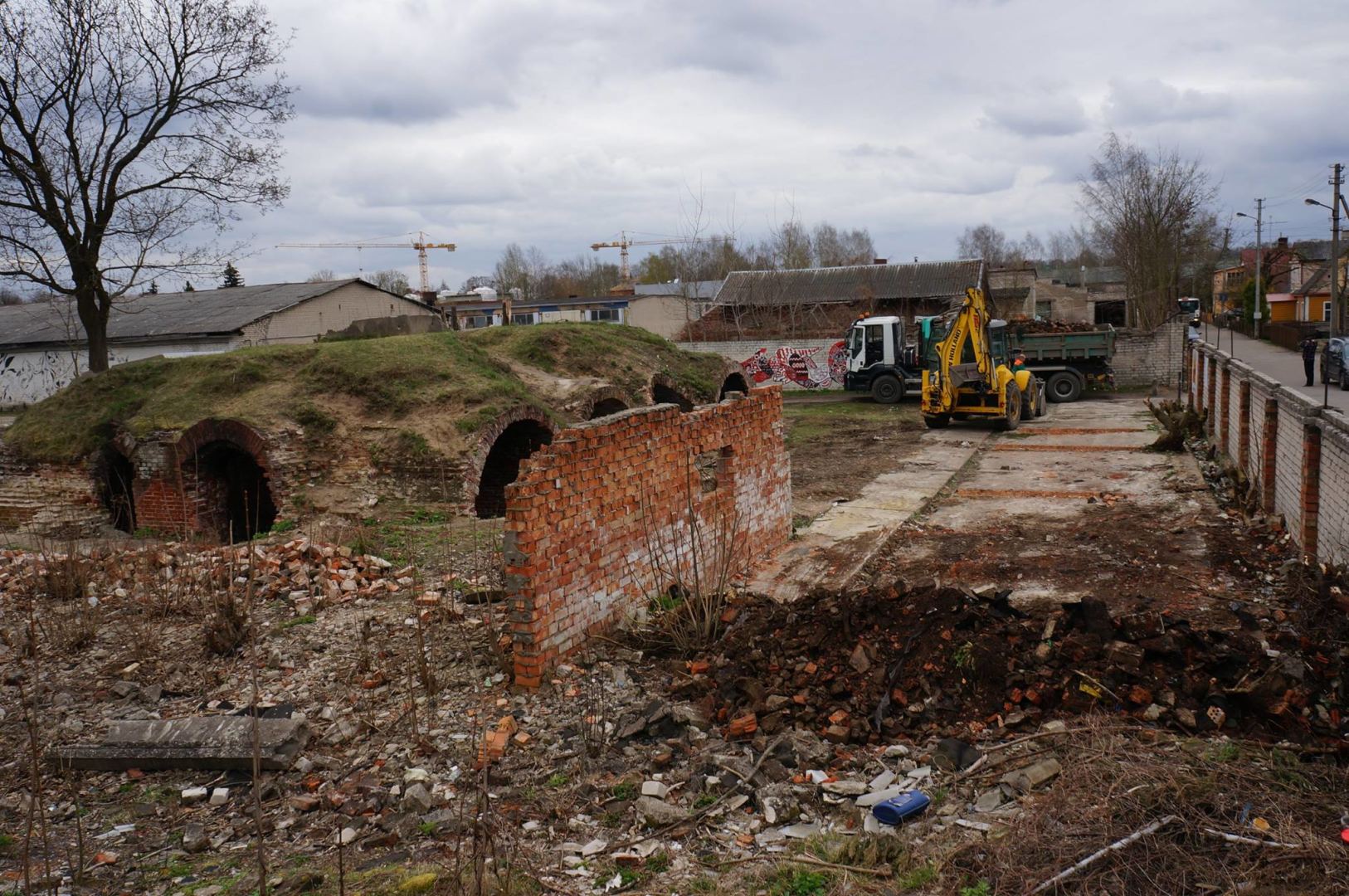 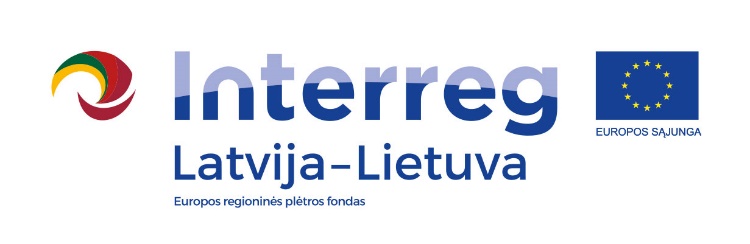 Situacija pradėjo keistis keistis iniciatyvos ėmusis bendruomenės menininkams Vitai Gelūnienei ir Ed‘ui Carroll‘ui
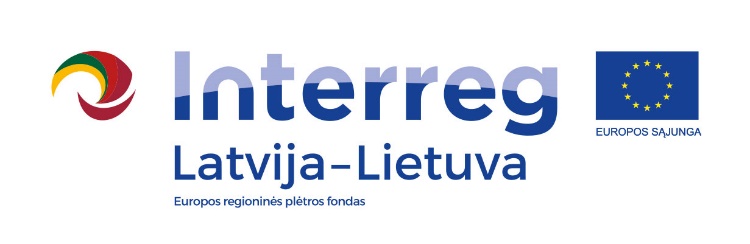 Ką reiškia sąvoka „Draugiška zona“?
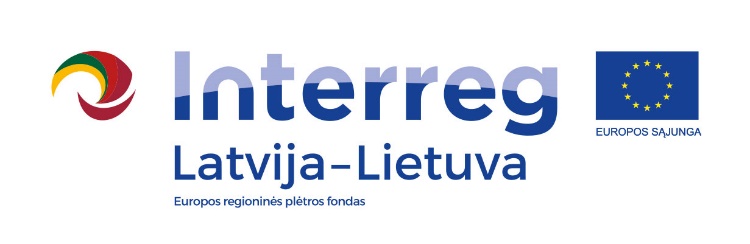 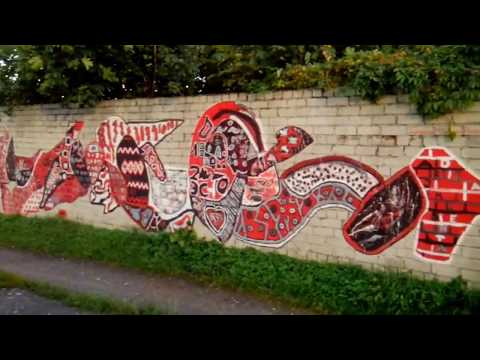 Šančių parapijos vaikų dienos centras dalyvauja gatvės meno festivalio „nykoka“ projekte „kaiminystės akcentai“
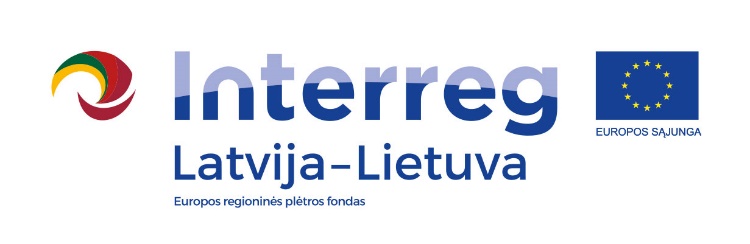 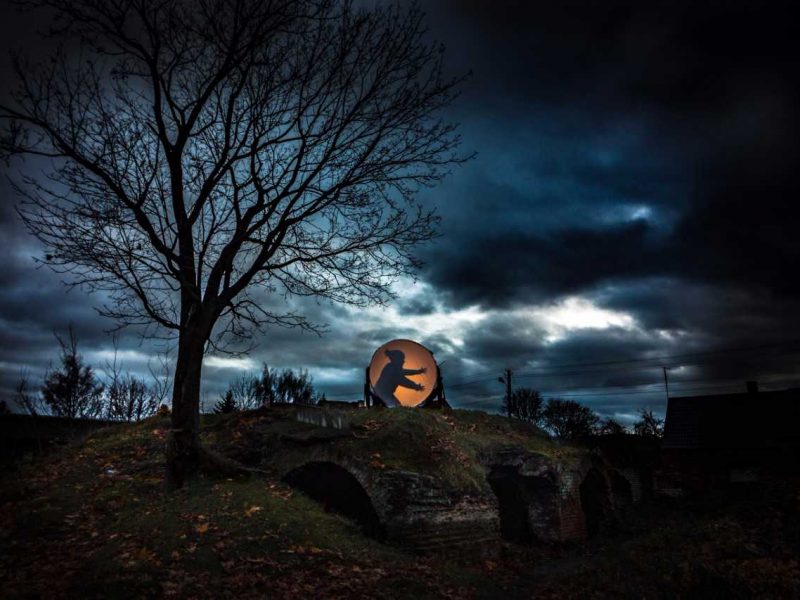 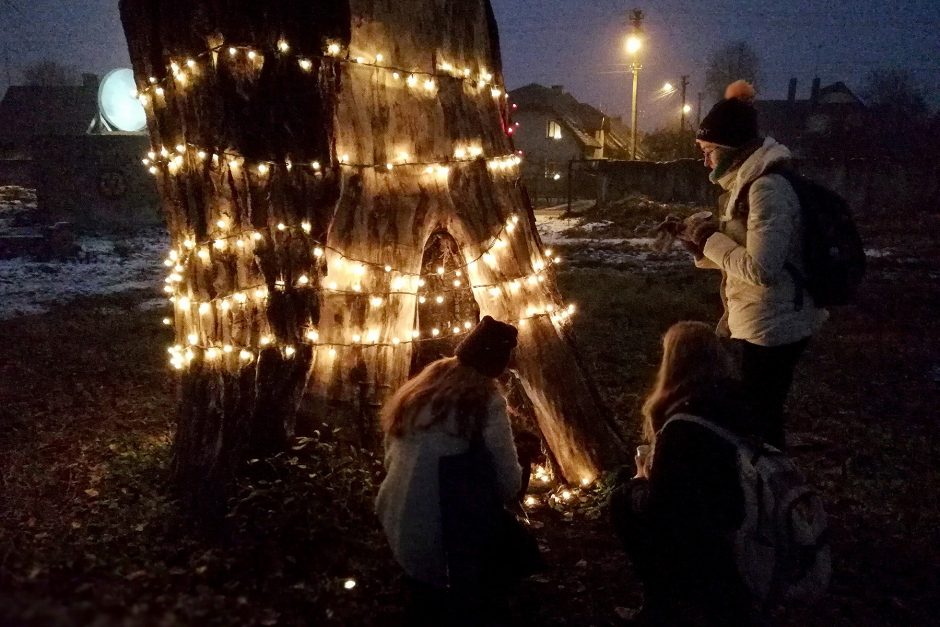 „Balzaminės tuopos“ šventė kopūstų lauke
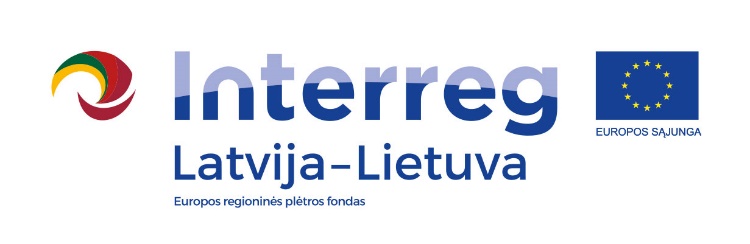 Kaimynų diena ir šančinės
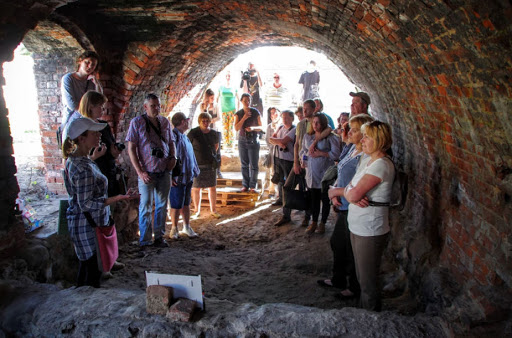 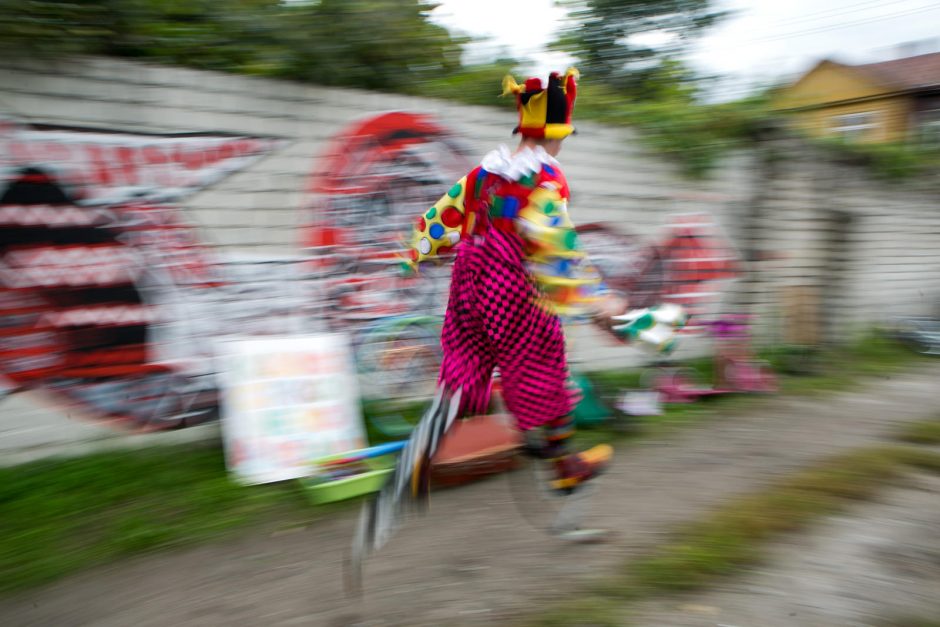 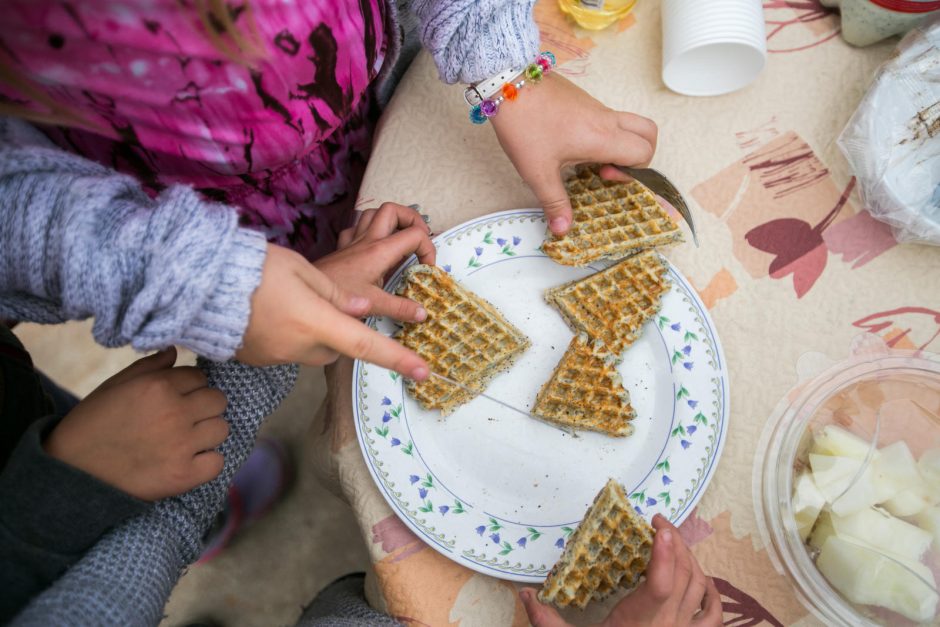 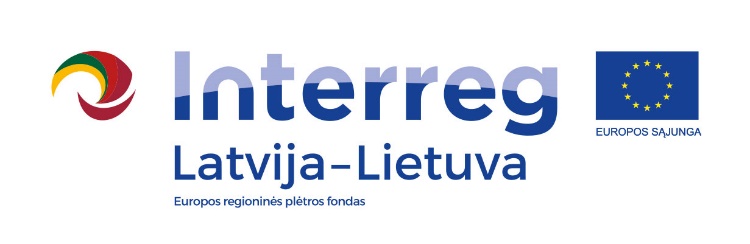 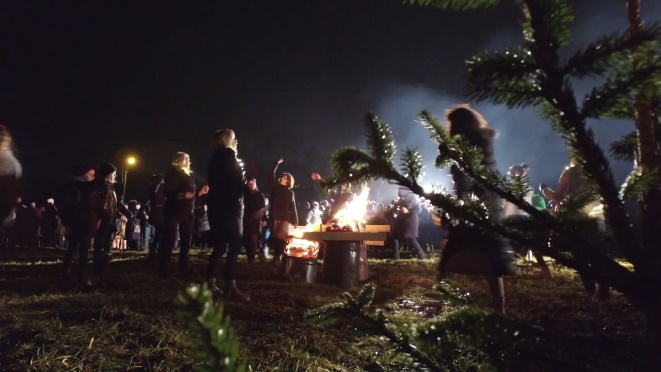 Opera „kopūstų laukas“. Muziką operai sukūrė: kompozitorius – lietuvos nacionalinės kultūros ir meno premijos laureatas vidmantas bartulis
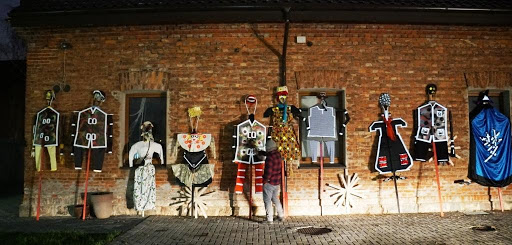 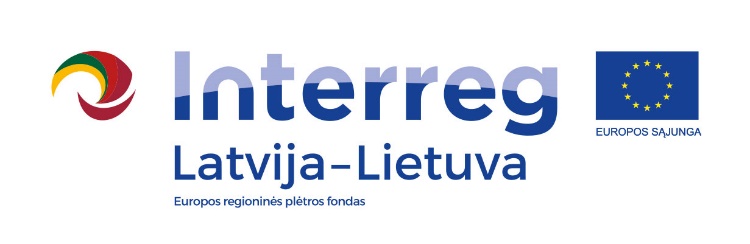 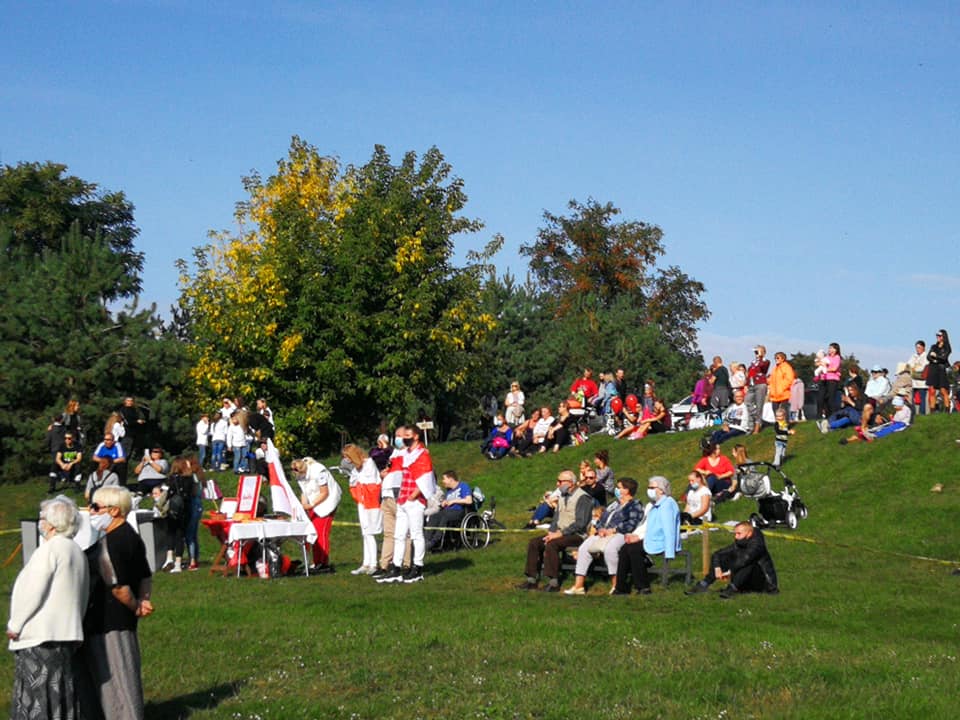 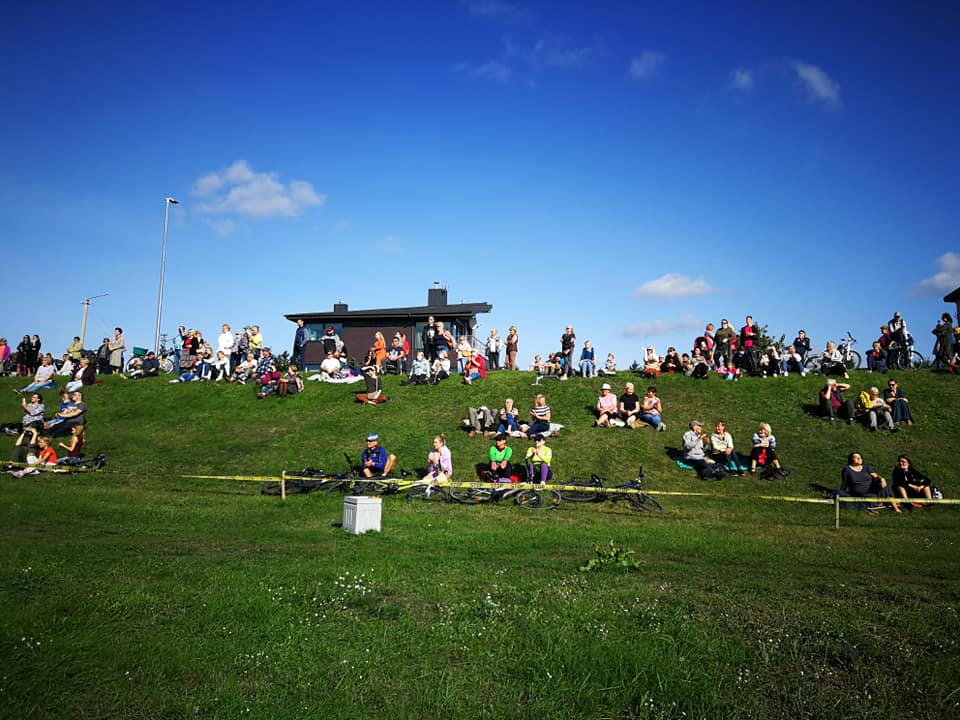 Šančinės 2020
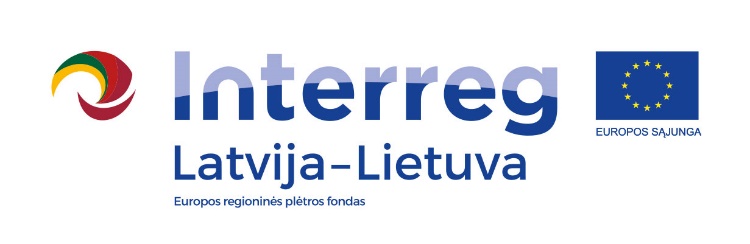 AČIŪ UŽ DĖMESĮ 
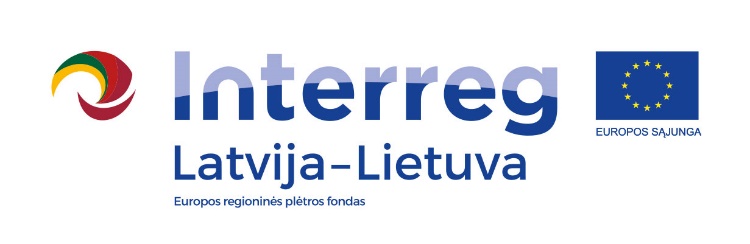